la plataforma de explotación y la planta de transformación termoeléctrica- el país reducirá los gastos en la importación de combustibles para consumo interno. Este contenido ha sido publicado originalmente por Diario EL COMERCIO en la siguiente dirección: http://www.elcomercio.com/actualidad/negocios/machala-power-a-manos-del.html. Si está pensando en hacer uso del mismo, por favor, cite la fuente y haga un enlace hacia la nota original de donde usted ha tomado este contenido. ElComercio.com
FOCAM

NAMA OF THE EFFICIENT COOKING
PROGRAMME IN ECUADOR
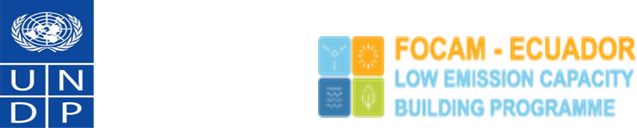 NAMA OF THE EFFICIENT COOKING PROGRAMME IN ECUADOR, NAMA-ECP
LPG 's  Subsidy in Million of USD
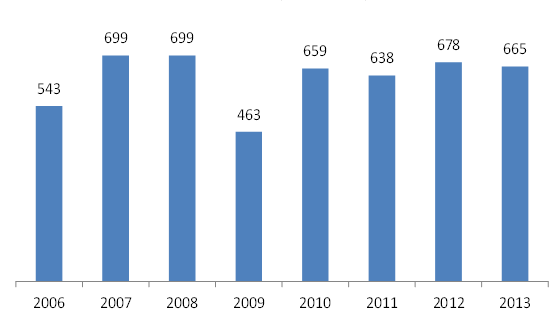 Ecuador imports Liquefied Petroleum Gas (LPG) to meet part of the domestic energy demand, mostly in the residential sector (92%) for cooking and water heating
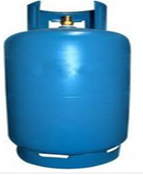 NAMA OF THE EFFICIENT COOKING PROGRAMME IN ECUADOR, NAMA-ECP
The ECP aims to replace 3 million LPG (Liquefied Petroleum Gas) stoves with electricity based induction cooktops. This program has four major components:
The substitution of imported fossil fuel by national produced hydroelectricity,
The removal of the LPG subsidies,
The development of local industry, 
The green house gas (GHG) emissions reduction.
GOALS
O
U
T
P
U
T
S
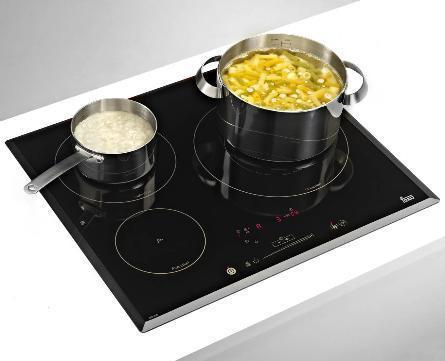 LEAP OUTCOME
2014 – 2030
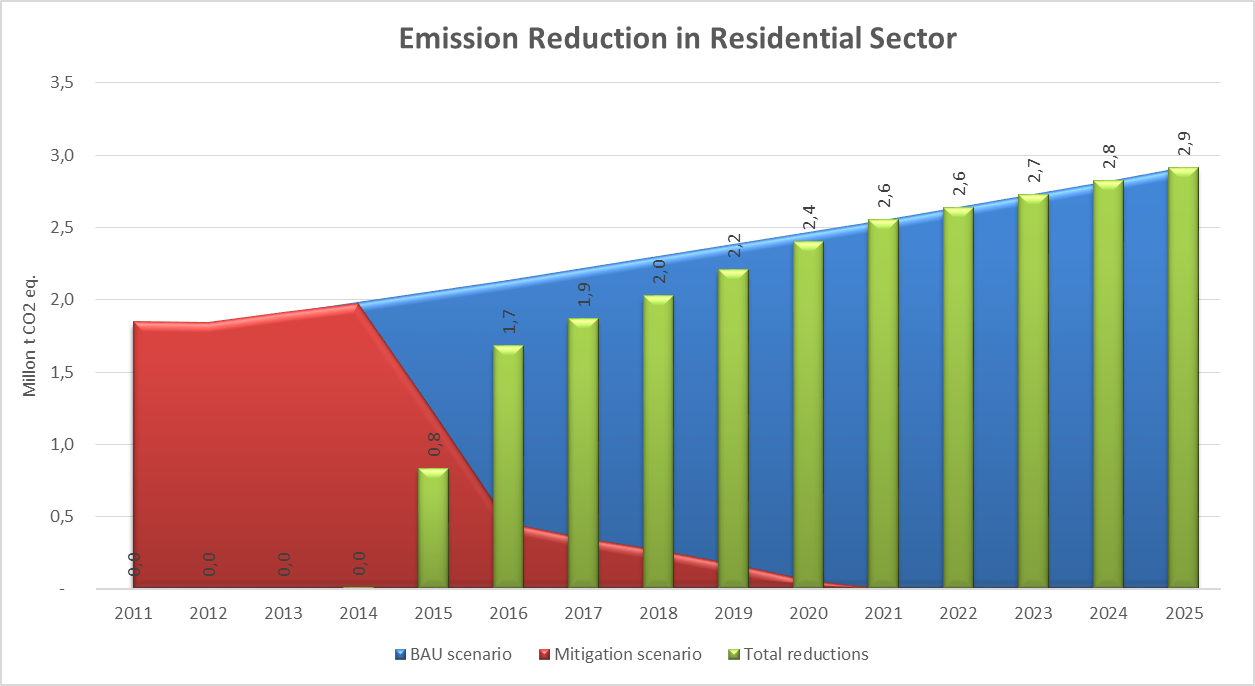 2.5 million  t CO2 per year. 

40.8 million t CO2 eq. accumulated to 2030.
INSTITUTIONAL ARRANGEMENT
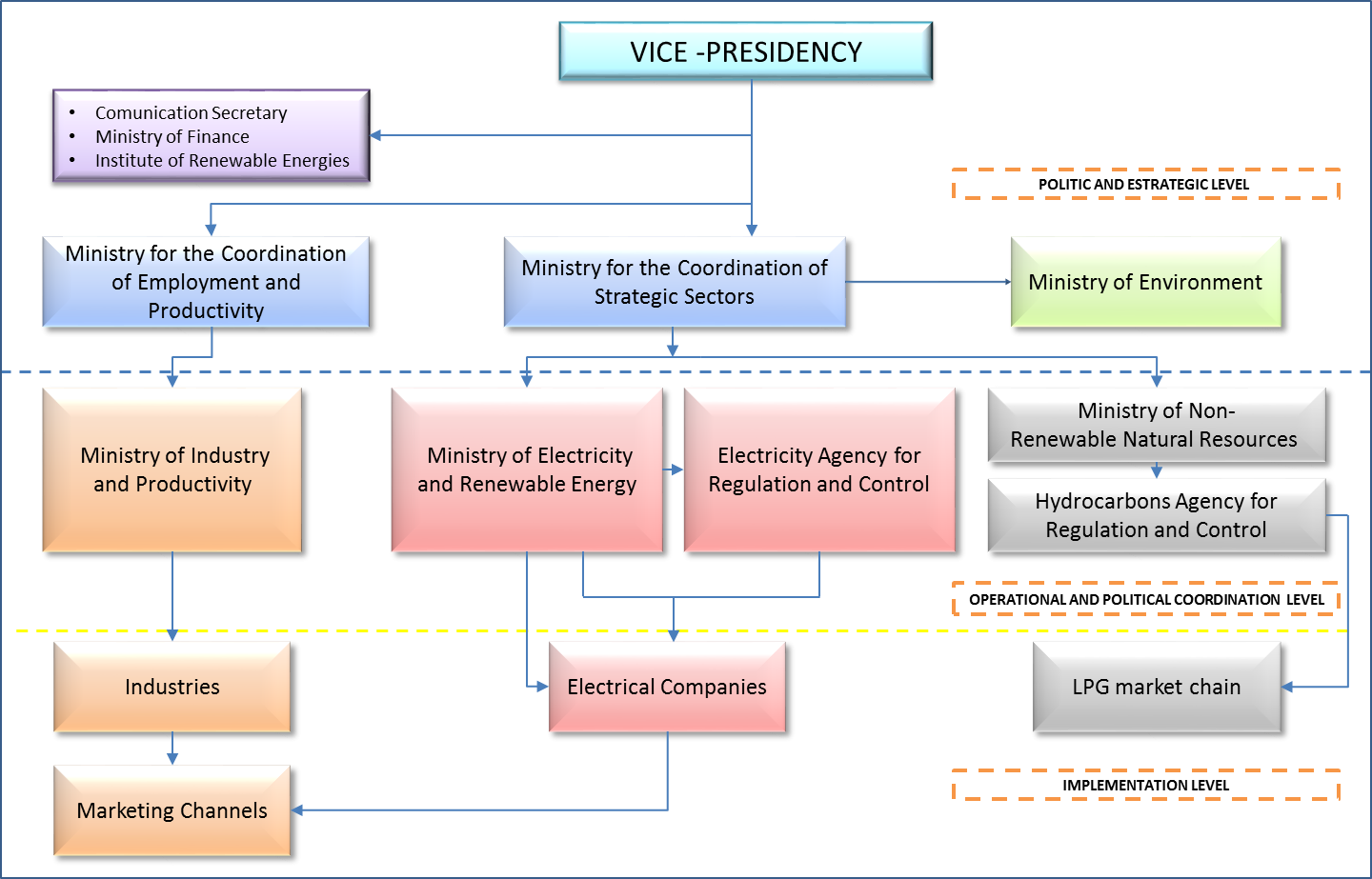 NATIONAL POLICY CONTEXT
Objective 7 of National Plan for Good Living  2013 - 2017
Policy  3 of National Environmental policy
1815 and 495 (ICCC)
Executive Decrees
Article 414 of 2008 Constitution
Ministerial Agreements : 095:ENCC, 033:REDD+, 089:NAMAS, 103:REDD+ Register, 128-133:PDOTs GADs, CdA:GADP, 248:NPCC, 264:Carbon-neutral Recognition.
UNDERSECRETARY OF CLIMATE CHANGE
Improving growth and structure change of Energy and Productive Matrix
Knowledge and information management
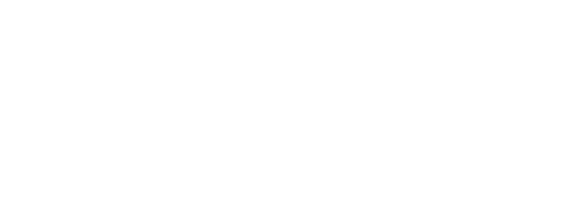 Formulation of supportive policies and regulations.
Recording, approving and monitoring  of mitigation and adaptation actions
Coordination with local governments
FINANCIAL ASSESSMENT OF NAMA
FINANCIAL RISK AND BARRIER ANALYSIS
MRV PLAN/ARRANGEMENT FOR NAMA
Since 2013, the Ministry of Environment (MAE) through the LECB program has been working in coordination with the Ministry of Electricity and Renewable Energy (MEER), in the development of studies and documents to present the ECP as a National Appropriate Mitigation Action.
SUSTAINABLE DEVELOPMENT BENEFITS OF NAMA
Beyond the environmental effect of reducing GHG emissions, the NAMA Support Project presented has the potential to contribute to the achievement of the following sustainable development co-benefits:
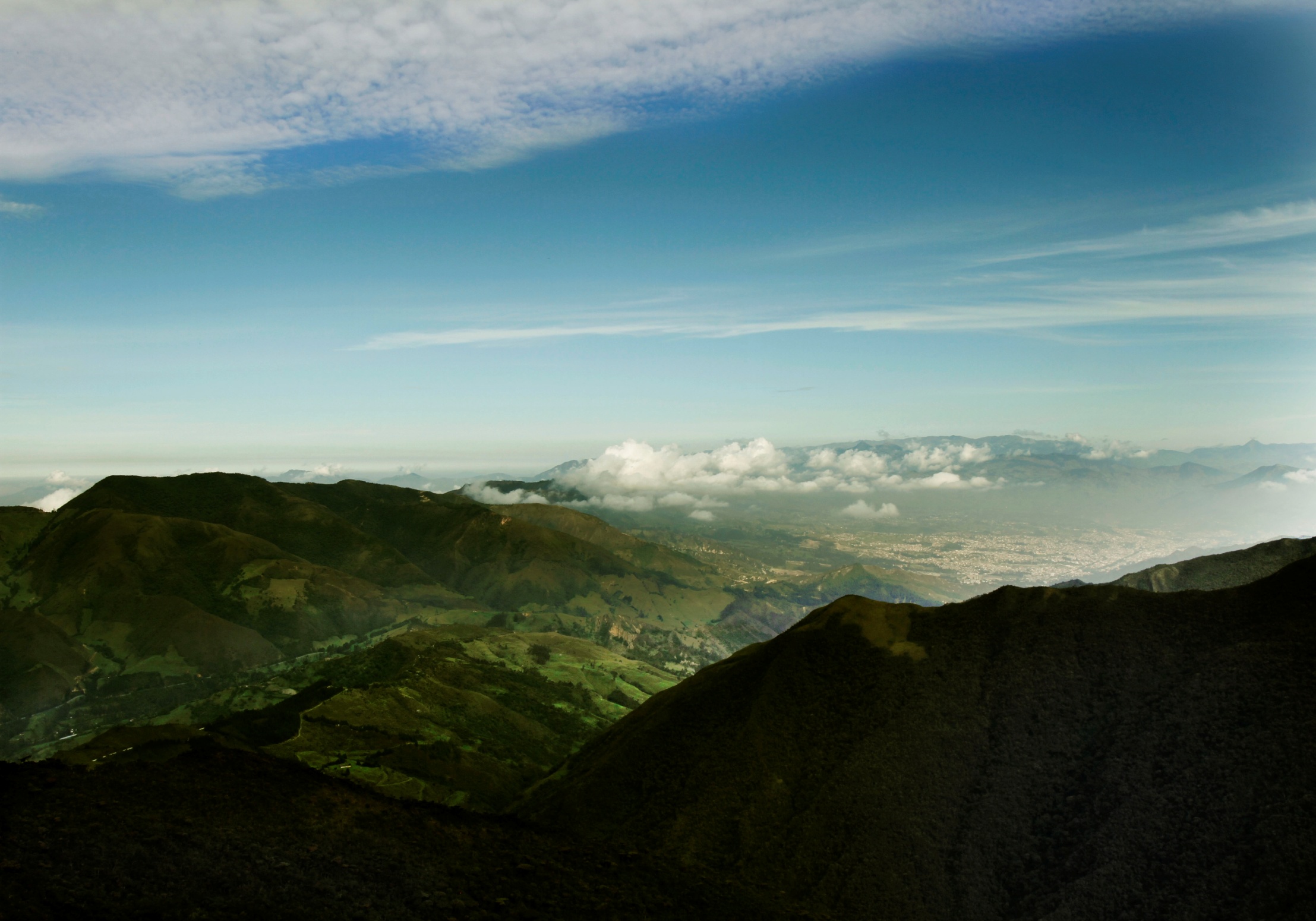 THANK YOU 


christian.parra@ambiente.gob.ec
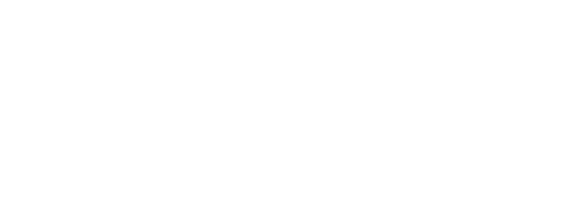 ec.05.03.2014.11:00